Static Detection of Packet Injection Vulnerabilities --- A Case for Identifying Attacker-controlledImplicit Information Leaks
Qi Alfred Chen, Zhiyun Qian†, Yunhan Jack Jia, Yuru Shao, Z. Morley Mao
University of Michigan, †University of California - Riverside
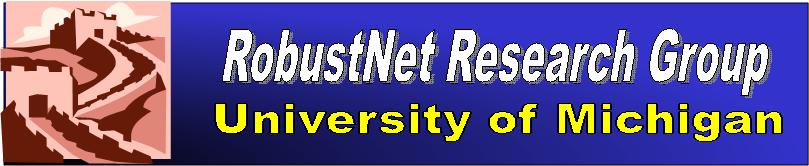 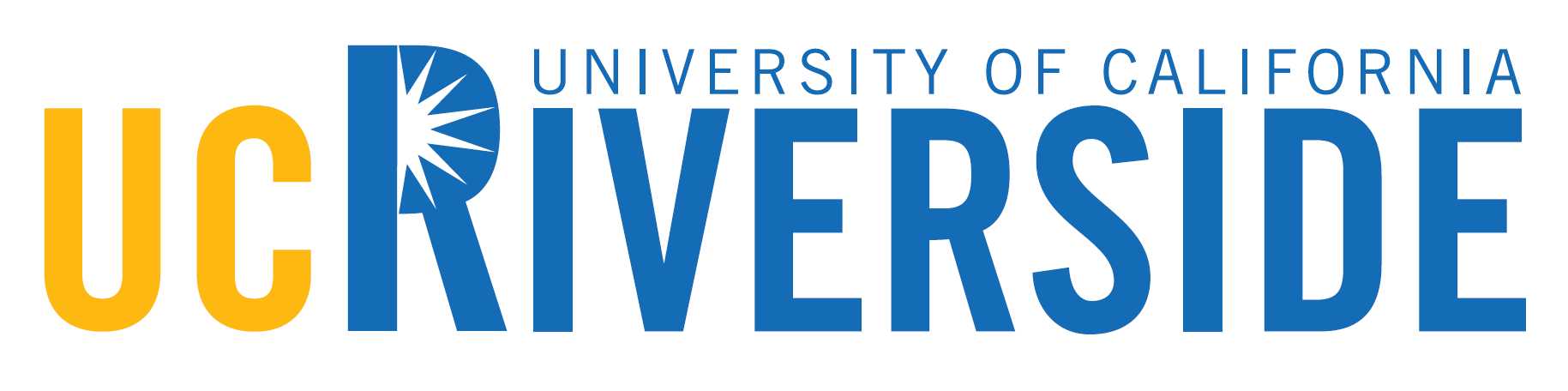 Packet injection attack
Inject attack packet into an existing communication channel (TCP, RTP, etc.)
Attacker is off-path: more realistic than MitM
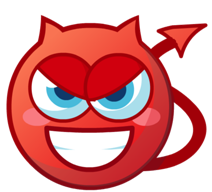 Inject spoofed pkt
Off-path attacker
Javascript
injection
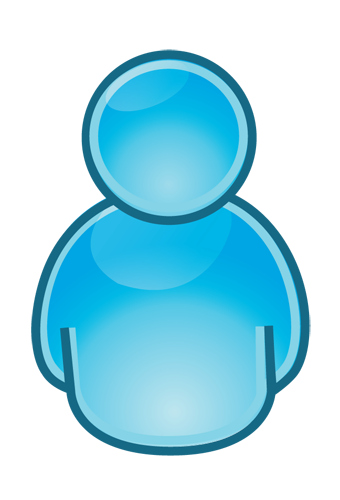 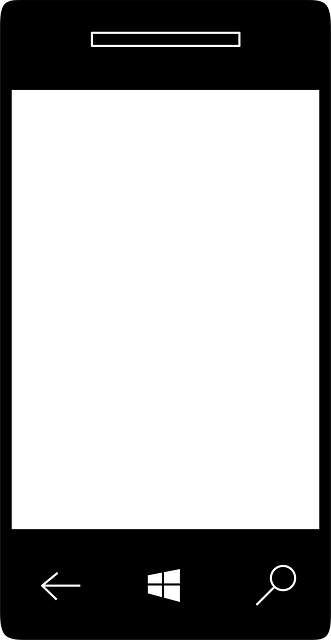 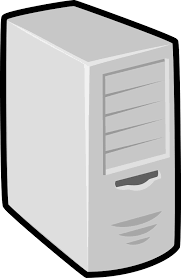 HTTP
XSS,
CSRF
TCP
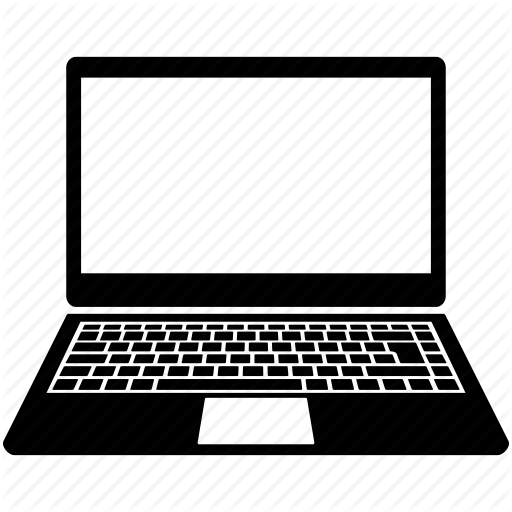 Phishing
2
Packet injection attack
is limited
Application layer encryption
Low coverage (only 30%)
1st HTTP request vulnerable to hijack [Qian, CCS’12]
Vulnerable to DoS
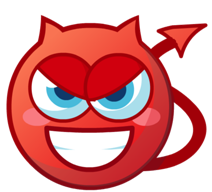 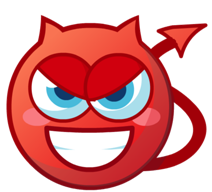 Inject spoofed pkt
Off-path attacker
Javascript
injection
Hijack
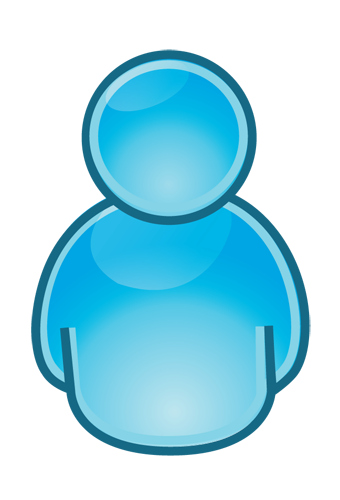 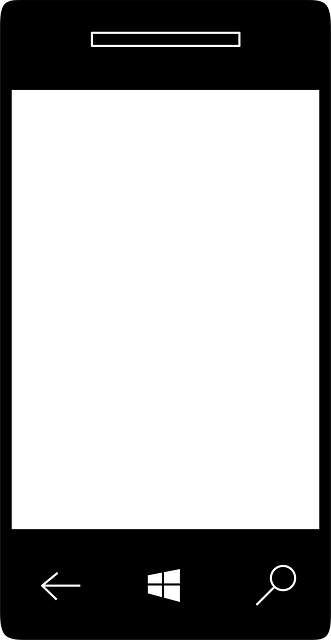 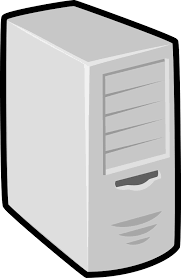 HTTPS
HTTP
XSS,
CSRF
TCP
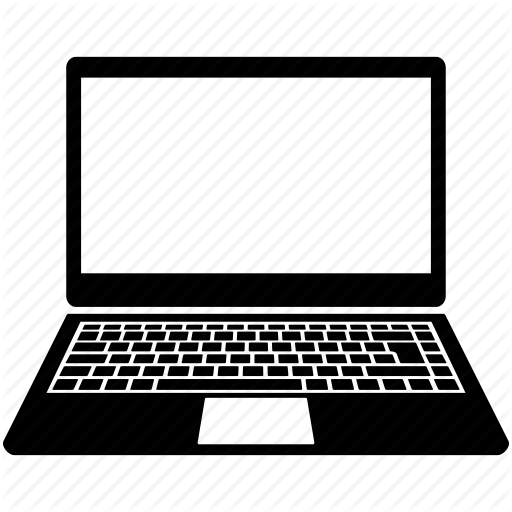 Phishing
3
Packet injection attack
is limited
Application layer encryption
Low coverage (only 30%)
1st HTTP request vulnerable to hijack [Qian, CCS’12]
Vulnerable to DoS
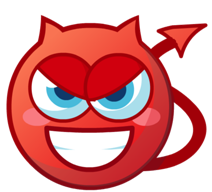 RST
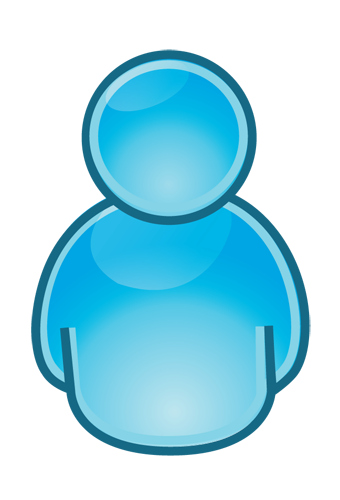 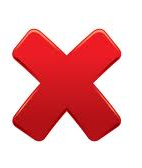 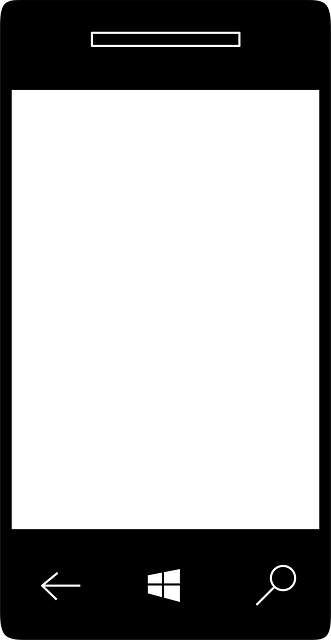 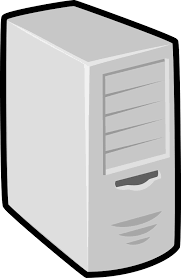 HTTPS
HTTP
TCP
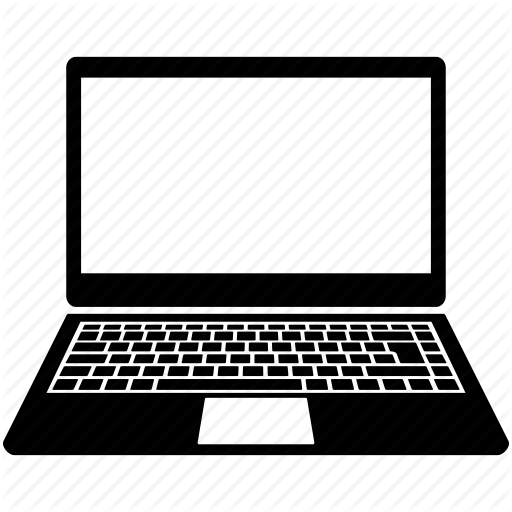 4
Current countermeasures
To combat such threat, typically stringent checks are used
E.g., RFC 5961 for blind in-window TCP attacks
However, even if design is secure, the actual implementation may not always conform to it
TCP code in Linux & FreeBSD found to be much weaker than RFC1
Windows-specific implementation enables fast sequence number cracking2
Calls for a systematic approach to verify network protocol implementations
1Qian et al., CCS’12
2Gilad et al., WOOT’12
5
Our solution: PacketGuardian
An effective and scalable static analysis tool
Systematically evaluate robustness of a protocol implementation against such attacks
For high effectiveness, 
Support precise context, flow, field-sensitive taint analysis with pointer analysis
Support implicit flow analysis
The first to propose and detect attacker-controlled implicit information leaks
For high scalability,
Choose summary-based approach
6
Our solution: PacketGuardian
Requires access to source code
A realistic assumption for many key protocols
Applied to 6 real protocol implementations
Covering TCP, RTP, SCTP, etc.
Discovered a set of vulnerabilities not previously reported
7
An illustrative example
Handle_incoming_pkt(pkt)
Entry point
Handle incoming packets
Packet acceptance point
Copy payload to upper layer
Terminate the channel
Accept paths
If any accept paths is weak, a vulnerability is directly revealed
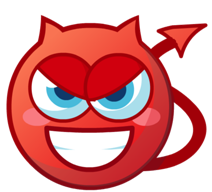 Check pkt.f1
Check pkt.f1
pkt.f1 == 100?
Check pkt.f3
Check pkt.f2
accept_pkt()
8
An illustrative example
Handle_incoming_pkt(pkt)
If all accept paths have strong checks 
Usually protected by protocol states that are hard to guess
A further question: will the protocol state be leaked to attacker?
All recent TCP packet injection vulnerabilities exploit this!
pkt.seq in win1 around rcv_nxt?
Check pkt.f1
232
pkt.ack in win2 around snd_nxt?
Check pkt.f3
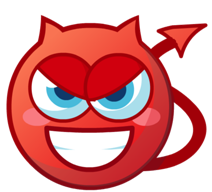 232
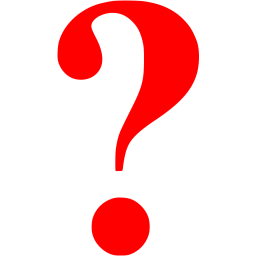 accept_pkt()
9
An illustrative example
If all accept paths have strong checks 
Usually protected by protocol states that are hard to guess
A further question: will the protocol state be leaked to attacker?
All recent TCP packet injection vulnerabilities exploit this!
(pkt.seq > rcv_nxt)?
Y
Binary search
rcv_nxt
Trigger public event, e.g., a storage channel
N
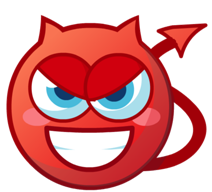 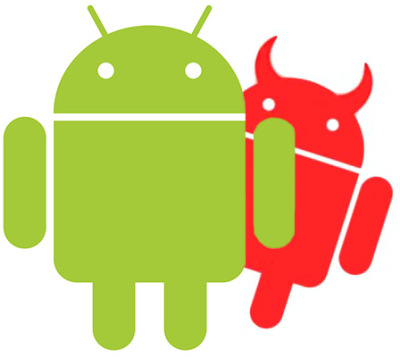 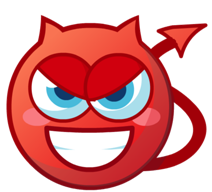 Collaborative attacker
Crack TCP sequence number under 1 sec!
Bigger? Smaller?
10
A new class of implicit information leaks
0
1
1
1
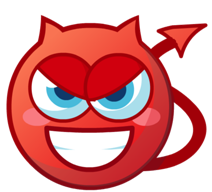 A unique implicit information leak
Attacker data involved
Classic implicit flow leaks
Low exploitability
SCD1 based leaks
High exploitability
(attack_data > secret)?
(pkt.seq > rcv_nxt)?
Y
Trigger public event, e.g., a storage channel
N
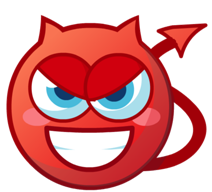 A new class of highly-exploitable implicit information leaks!
Call it “attacker-controlled implicit information leaks”
We are the first to propose and design a tool to detect it
(secret == Const)?
Crypto key extraction (e.g., in cloud)
Side-channel leaks in web/
Android apps
Collaborative attacker
11
1Bao et al., ISSTA’10
PacketGuardian design overview
Static taint analysis
Vulnerability analyzer
Prioritize attacker-
controlled  implicit information leaks
Accept path constructor
Leak path constructor
Highly-vulnerable
leakage
paths
Weak
accept paths
Protocol states
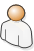 Packet injection Vulnerabilities
Patch 1
Patch 2
Patch 3
12
Static taint analysis
Static taint analysis
Taint engine
High precision: flow, field, context sensitive
Pointer analysis
Implicit flow tracking
Commonly excluded
Summary-based approach
High scalability
Callee-to-caller order
Lower complexity 
Makes taint path construction unnatural
Solved by bookkeeping taint path info in path & tracking summary
SCC
generator
Function summary
- Taint
- Pointer
- Tracking
- Path
SCC
Taint engine
Pointer analysis
13
Vulnerability analyzer
Static taint analysis
Vulnerability analyzer
Accept path constructor
Accept path constructor
Leak path constructor
SCC
generator
Function summary
- Taint
- Pointer
- Tracking
- Path
Highly-vulnerable
leakage
paths
Weak
accept paths
Protocol states
SCC
Taint engine
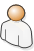 Pointer analysis
Packet injection Vulnerabilities
14
Accept path analysis
Taint source: 
Attack-controlled data
Taint sink: 
Packet accept function
Path & tracking summary
Path pruning to reduce analysis efforts
Prune weak checks
E.g., compare with a constant
Remove invalid paths
Conflicting constraints on the path
Remove stronger accept paths
Accept paths with attacker-controlled data labelled
15
Vulnerability analyzer
Static taint analysis
Vulnerability analyzer
Leak path constructor
Accept path constructor
Leak path constructor
SCC
generator
Function summary
- Taint
- Pointer
- Tracking
- Path
Highly-vulnerable
leakage
paths
Weak
accept paths
Protocol states
SCC
Taint engine
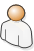 Pointer analysis
Packet injection Vulnerabilities
16
Protocol state leakage analysis
Taint source: 
Protocol state
Taint sink: 
Attacker-observable channels (storage/cache/timing/…)
First check explicit information leaks
Then attacker-controlled implicit information leaks
Track both protocol state and attacker-controlled data
Prioritize high-entropy leakage
High
Low
(pkt.seq > rcv_nxt)?
(pkt.seq == rcv_nxt)?
Y
Low
N
(pkt.seq != rcv_nxt)?
Trigger sink
17
Evaluation
Implemented in OCaml
Taint analysis part: ~15K LOC
Vulnerability analyzer: ~2.8K LOC
Analyzed 6 real code bases
Linux kernel 3.15.8: TCP, SCTP, DCCP
3 implementations of RTP: oRTP, PJSIP, VLC
Target storage channel (e.g., proc file)
Tool efficiency results
Longest: ~7.8 hours for Linux kernel TCP for taint analysis part
18
Evaluation
Tool accuracy
Accept path analysis
Ground truth: all feasible accept paths
No false negative (FN) paths
Path pruning is effective (42.6% reduction)
Protocol state leakage analysis
For TCP rcv_nxt leakage
4
0
501
w/o field
4
w/o implicit flow
0
N/A
4
N/A
w/o pointer analysis
0
19
Vulnerabilities found - TCP
For these vulnerabilities, we have implemented the attack and validated them in a controlled test bed
Linux kernel TCP
rcv_nxt
Find 4 high-entropy leaks 
1 reported before by manual inspection1, 3 new



snd_nxt/una
Most recent reported leak is fixed after Linux 3.8
However, still find 13 high-entropy leaks , all new 
Indicate the need for an automated tool like this
4 high-entropy leaks (3 new)
232/win1
32
64 packets 
for a successful injection!
13 high-entropy leaks (all new)
232/win2
32
20
1Qian et al., CCS’12
Vulnerabilities found - RTP
3 implementations of RTP
oRTP, PJSIP, VLC: all claim to follow RFC 3550
Accept path analysis directly reveals vulnerability:
oRTP, PJSIP: Only need 51 & 3 packets to inject payload
VLC is well-protected by protocol state ssrc
Leakage analysis: no storage channel leaks
VLC
oRTP
PJSIP
3
51
232
Inject payload:
Even these implementations follow the same RFC, their robustness against packet injection can be very different due to implementation details!
21
Summary
PacketGuardian , an effective and scalable tool for systematic detection of packet injection vulnerability in protocol implementations
The first to propose and detect attacker-controlled implicit information leaks
A new class of highly-exploitable implicit information leaks
Applied to 6 real code bases, and discovered new and realistic vulnerabilities on TCP, RTP, etc.
In the future, plan to improve accuracy and study more protocols
Our result website:
http://tinyurl.com/PacketInjectionVulnerability
22
Questions?
http://tinyurl.com/PacketInjectionVulnerability
23